Utah Justice-Involved Re-entry Initiative
Jennifer Strohecker
State Medicaid Director 
Director, Division of Integrated Healthcare
[Speaker Notes: The intent of this demonstration is to build a bridge to community-based care for justice-involved Utah Medicaid members, offering them services to stabilize their condition(s) and establishing a re-entry plan for their community-based care prior to release.]
Health Care Needs for Justice-Involved Populations
The rate of mental illness in Utah jails is 30% (6 times higher) than the general public.

Nearly 49% of justice-involved individuals screened during the statewide risk and needs screening process indicated the need for further assessment for substance use disorder.
In 2021, legislative auditors found that diabetic patients were not being cared for in line with what the American Diabetic Association recommends.
How does Utah compare?
People who are now or have spent time in jails and prisons experience disproportionately higher rates of physical and behavioral health diagnoses.  
They are at a higher risk for injury and death as a result of trauma, violence, overdose, and suicide than people who have never been incarcerated.
[Speaker Notes: Sources:
[1] Five Ways the Criminal Justice System Could Slow the Pandemic
[2] Release from Prison — A High Risk of Death for Former Inmates
[3] How Have States Addressed BehavioralHealth Needs through the Justice Reinvestment Initiative?
[4] Release From Prison — A High Risk of Death for Former Inmates
[5] Utah Commission on Criminal and Juvenile Justice. Mentally Ill Offender Initiative, September 2008
[6] Peterson, B., Nystrom, S. and Weyland, D. Utah Justice Reinvestment Initiative 2017 Annual Report, October 2017
[7] Office of the Legislative Auditor General, An In-Depth Follow-Up of Healthcare in State Prisons, April 2023
[8]California Department of Health Care Services (January 2023). California CalAIM 1115 Demonstration: Justice-Involved Reentry Initiative]
October 2018 - Congress passed the Substance Use Disorder Prevention that Promotes Opioid Recovery and Treatment for Patients and Communities Act (the “SUPPORT Act”) in response to the imperative to implement concrete changes to address the opioid epidemic
2020 - Utah Legislature passed House Bill 38 “Substance Use and Health Care Amendments”
June 2020: DHHS submitted its Medicaid waiver request
January 2023 - CMS approved California Justice Medicaid Waiver
April 2023 - CMS released State Medicaid Director Letter outlining framework for justice-involved services
National and State Context for Utah’s Justice Involved Medicaid Waiver
[Speaker Notes: The SUPPORT Act required  HHS to provide guidance to states on how to seek 1115 demonstration authority to waive the inmate exclusion in order to improve care transitions to the community for incarcerated individuals 

Utah House Bill 38 directs the Utah Department of Health and Human Services  to seek 1115 waiver approval from CMS, to provide Medicaid coverage for qualified justice-involved individuals.]
30 Days Services Pre-Release: Case Management
Justice Re-Entry and Transition Providers
Enhanced Care Management
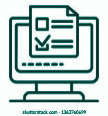 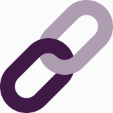 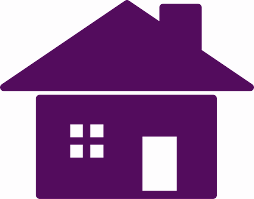 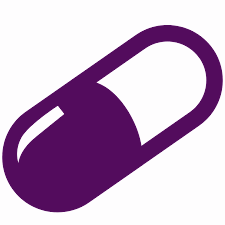 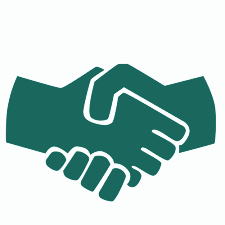 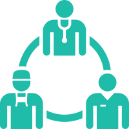 Pre-Release Eligibility Determination and Application Processes
Behavioral Health Linkages
Community Supports
Re-entry
Care Management Flow for Medicaid Eligible Incarcerated Individuals in Utah
[Speaker Notes: Pre-Release Eligibility Determination and Application Processes
Upon entering a Utah correctional facility, Utah Medicaid suspends Medicaid eligibility 
Individuals deemed a “qualified inmate” will have eligibility determined for the appropriate Medicaid program for which they meet eligibility requirements 
If an individual is not enrolled in Medicaid when entering a correctional facility, Utah will ensure that, during the period of incarceration, the individual receives assistance with completing and submitting a Medicaid application sufficiently prior to their anticipated release date 
30 Days Services Pre-Release: Case Management 
Case management will be provided in the period up to 30 days immediately prior to the expected date of release and it is intended to facilitate reentry planning into the community in order to: 
Assess and address physical and behavioral health needs and health-related social needs (HRSN)
Support the coordination of services delivered during the pre-release period and upon re-entry
Ensure smooth linkages to social services and supports
Ensure arrangement of appointments and timely access to appropriate care and pre-release services delivered in the community 
Behavioral Health Linkages
To achieve continuity of treatment for individuals who receive behavioral health services while incarcerated, the Department of Health and Human Services (DHHS) will require correctional facilities to: 
Facilitate referrals/linkages to post-release behavioral health providers
Share information with the individuals health plan 
Enhanced Care Management
Covered pre-release services:
Targeted Services will focus on the continuity of care as these individuals transition back into the community 
Re-entry case management services
Case management to assess and address physical and behavioral health needs and health-related social needs (HRSN)
Physical and behavioral health clinical consultation services
Laboratory and radiology services
Medications and medication administration
Medication Assisted Treatment (MAT) services for all types of substance use disorders (SUD) as clinically appropriate, with accompanying counseling
30-day supply of all prescription medications that have been prescribed for the beneficiary at the time of release, provided to the beneficiary immediately upon release from the correctional facility
Services provided by community health workers with lived experiences
Qualifying members will also receive covered outpatient prescribed medications and over-the-counter drugs and durable medical equipment (DME) upon release 
Community Supports
The main goals here are to:
 Improve access to services prior to release and improve transitions and continuity of care into the community upon release 
 Improve connections between carceral settings and community services upon release to address physical health, behavioural health, and health related social needs 
Justice Re-Entry and Transition Providers 
By bridging relationships between community-based providers and justice-involved populations prior to release, Utah seeks to improve the chances these individuals receive stable and continuous care in the most appropriate and cost-effective settings]
CMS’s New Guidance vs. Utah Current Request
CMS’s New Guidance
Eligibility: Flexibility allowed, but encouraged to include a “broadly defined” population
Coverage Timeline: 30-90 days prior to release
Medicaid Covered Benefits: 
Case management
Medication Assisted Treatment
30 day supply of medications on release
Reinvestment Plan: Must include a reinvestment plan that will outline how the federal matching funds under the demonstration will be reinvested
Utah’s Current Request	
Eligibility: Eligible individuals must have a chronic physical, or behavioral health condition, mental illness, or opioid use disorder 
Coverage Timeline: 30 days pre-release 
Medicaid Covered Benefits: 
Did not include case management, MAT or medications on release
Reinvestment Plan: Not addressed
[Speaker Notes: CMS provided further guidance and direction on the justice-involved reentry demonstration in an SMDL released on April 17, 2023]
Improved health outcomes
Reduction of strain on our health care system
Decreased rates of reoffense/relapse
Successful re-entry demonstrated by these individuals becoming positive, contributing members of our community
Justice-Involved Re-entry Initiative Goals
[Speaker Notes: With this 1115 demonstration, Utah will directly test and evaluate its expectation that providing targeted pre-release services to Utah Medicaid individuals will avert the unnecessary use of inpatient hospitals, psychiatric hospitals, nursing homes, emergency departments and other forms of costly and inefficient care that would otherwise be paid for by Utah Medicaid.

This overarching goal will be met by addressing the following goals (outlined by CMS): 

Increase coverage, continuity of coverage, and appropriate service uptake through assessment of eligibility and availability of coverage for benefits in carceral settings just prior to release;
Improve access to services prior to release and improve transitions and continuity of care into the community upon release and during re-entry;
Improve coordination and communication between correctional systems, Medicaid systems, managed care plans, and community based providers;
Increase additional investments in health care and related services, aimed at improving the quality of care for beneficiaries in carceral settings and in the community to maximize successful re-entry post-release;
Improve connections between carceral settings and community services upon release to address physical health, behavioral health, and health related social needs (HRSN); 
Reduce all-cause deaths in the near-term post-release; and
Reduce number of ED visits and inpatient hospitalizations among recently incarcerated Medicaid beneficiaries through increased receipt of preventive and routine physical and behavioral health care.]
Next Steps
Continue dialogue with CMS
Engage stakeholders and formulate implementation plan with milestones
Determine if policymakers support initiative
If approved, submit initiative request to CMS
If CMS approves, implement initiative
Questions?